Addresing Inequality
In Local Goverment
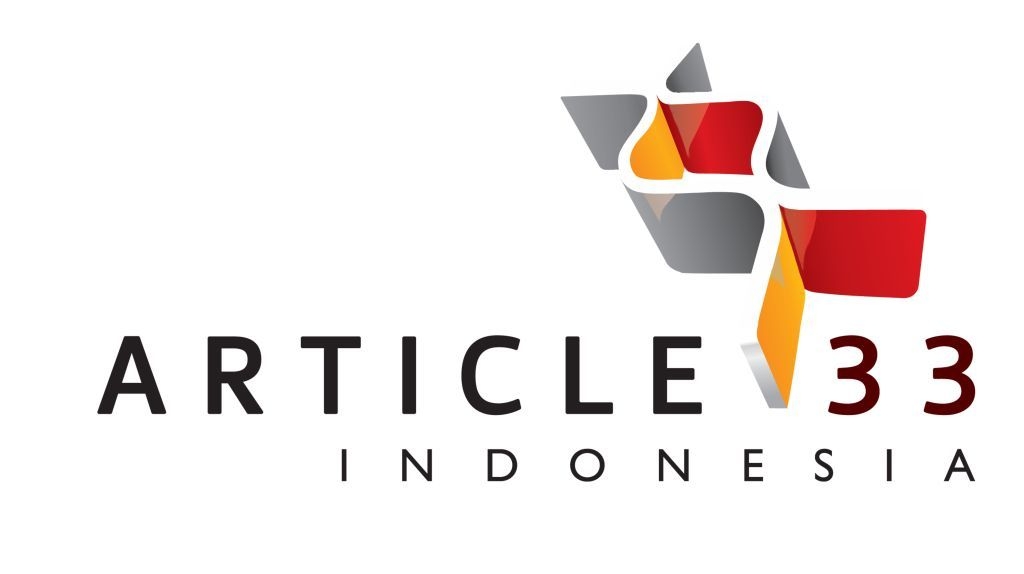 Jebakan Kemiskinan
Receive intervention & stimualtion
regeneration
Quality Education
Born in poverty
Form a  family
Success & positive experiences
Competent, self –confidence, & stable job
Completed Education process
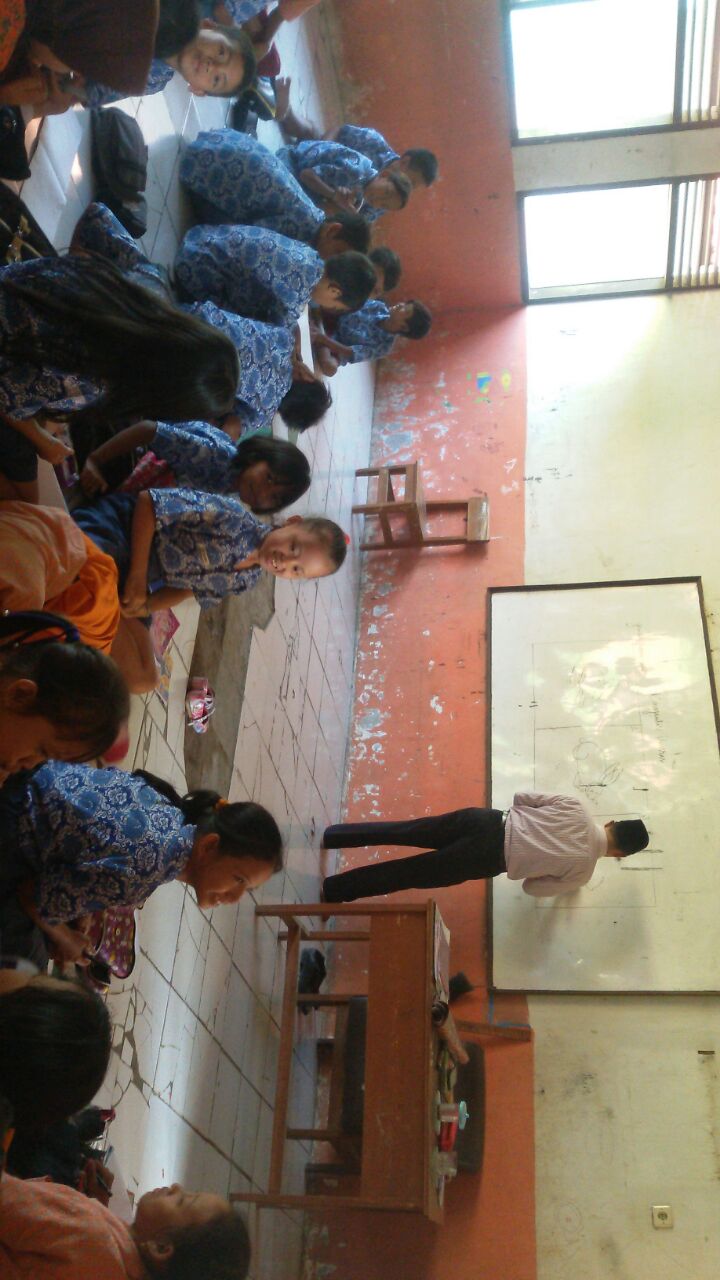 Pemerataan 
Sarana dan Prasarana
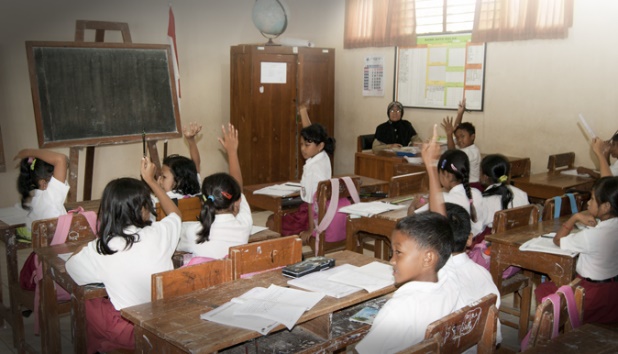 Kualitas Pengajar
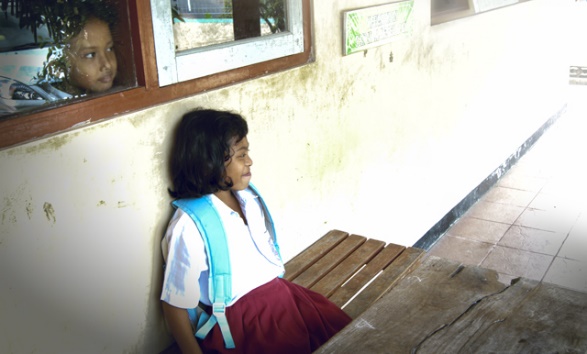 Public Expenditure Review